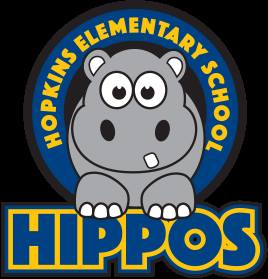 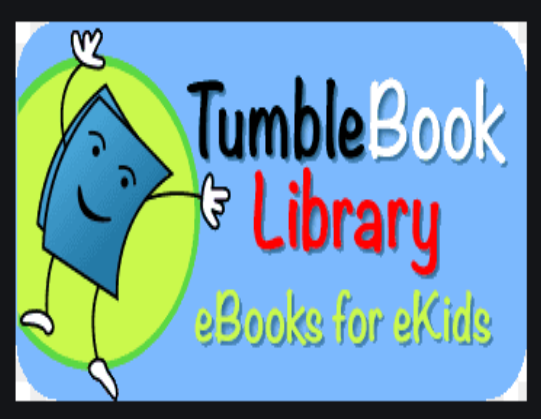 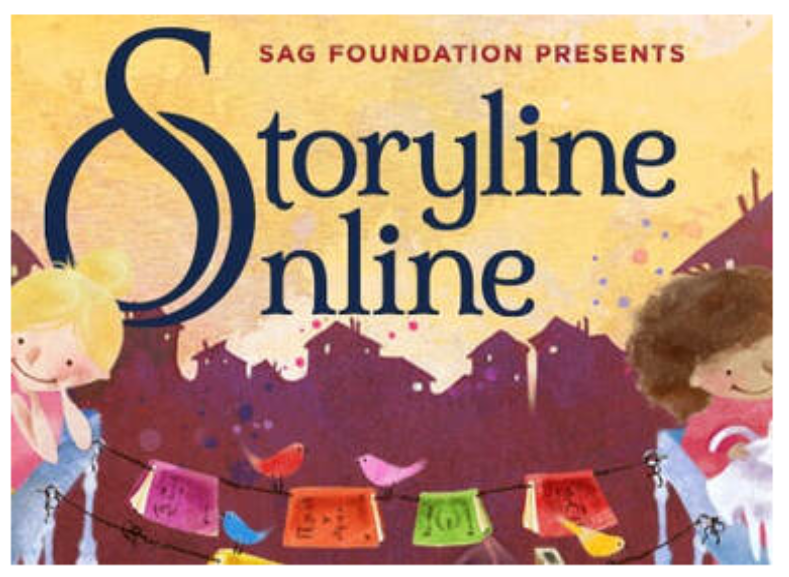 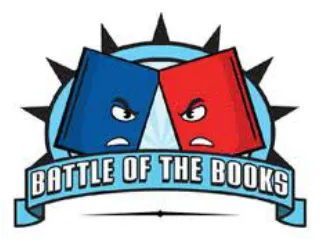 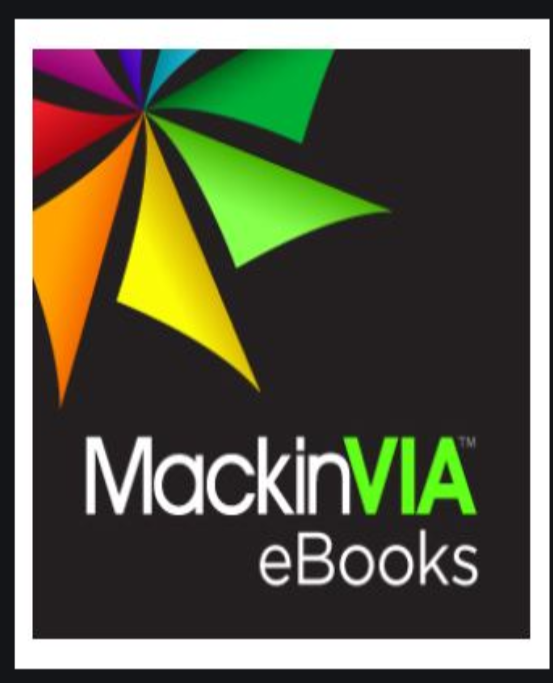 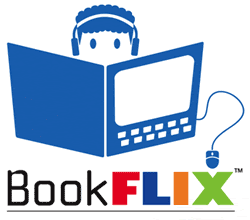 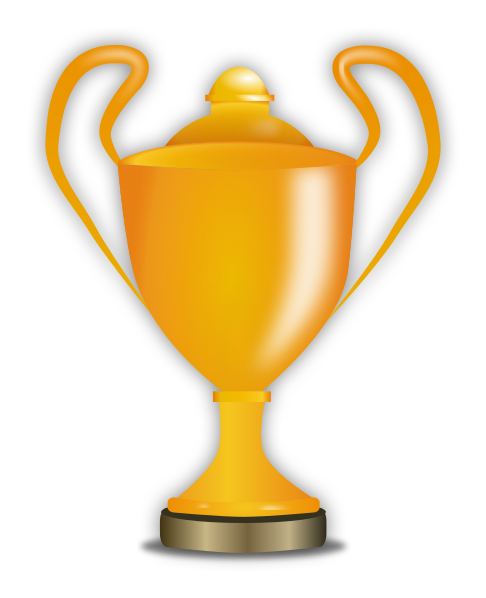 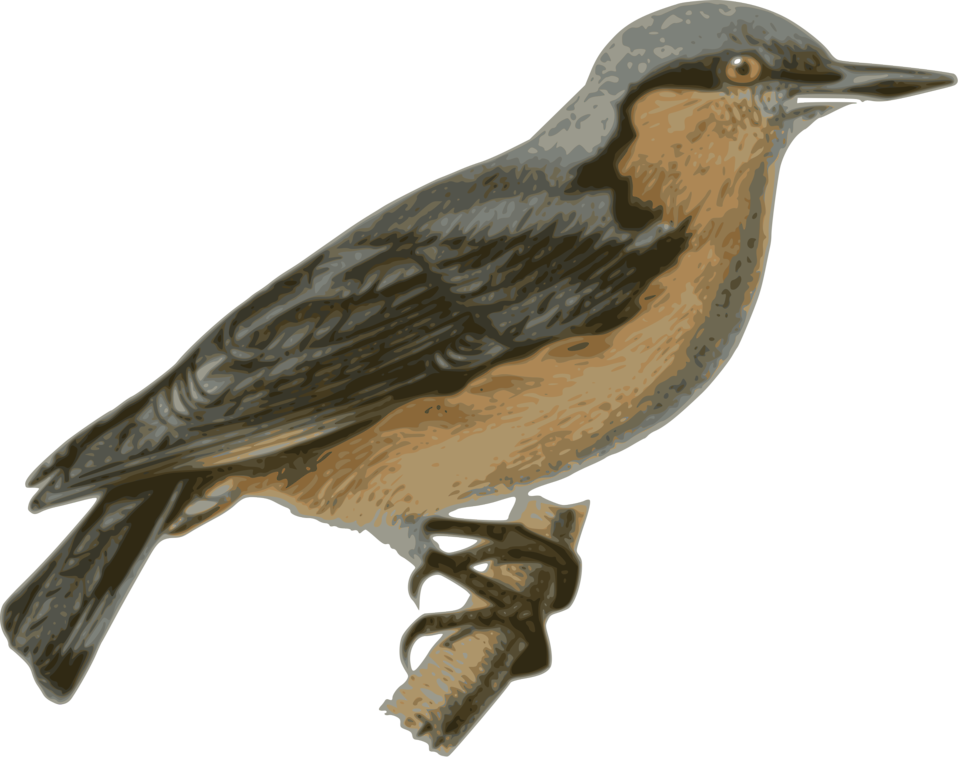 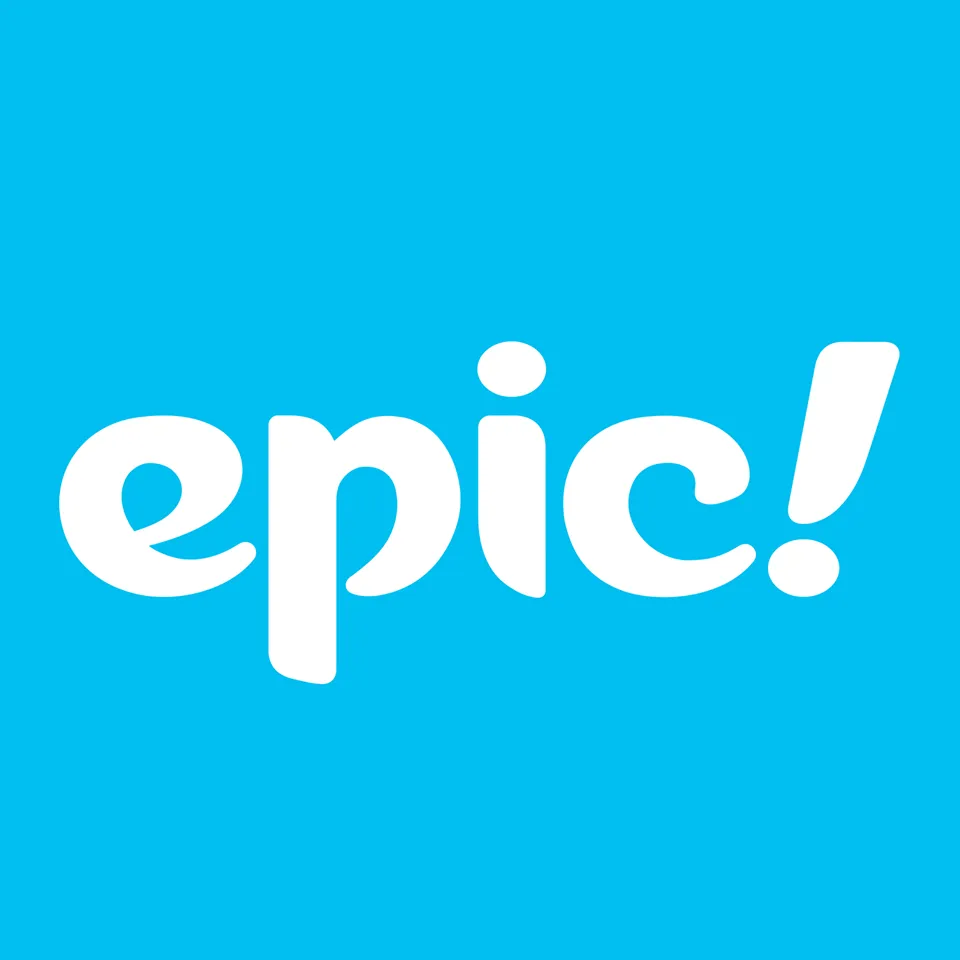 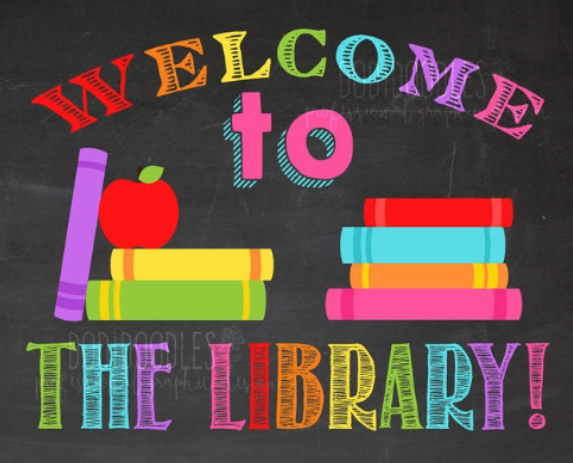 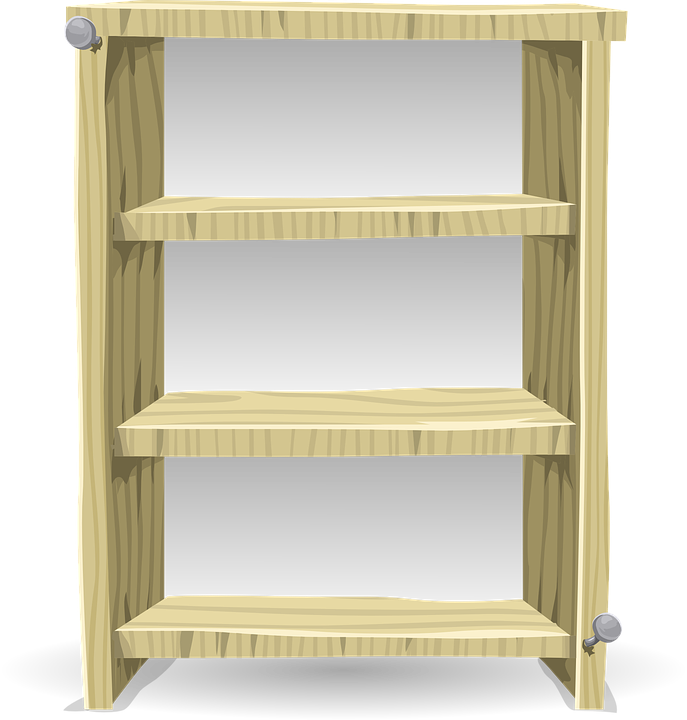 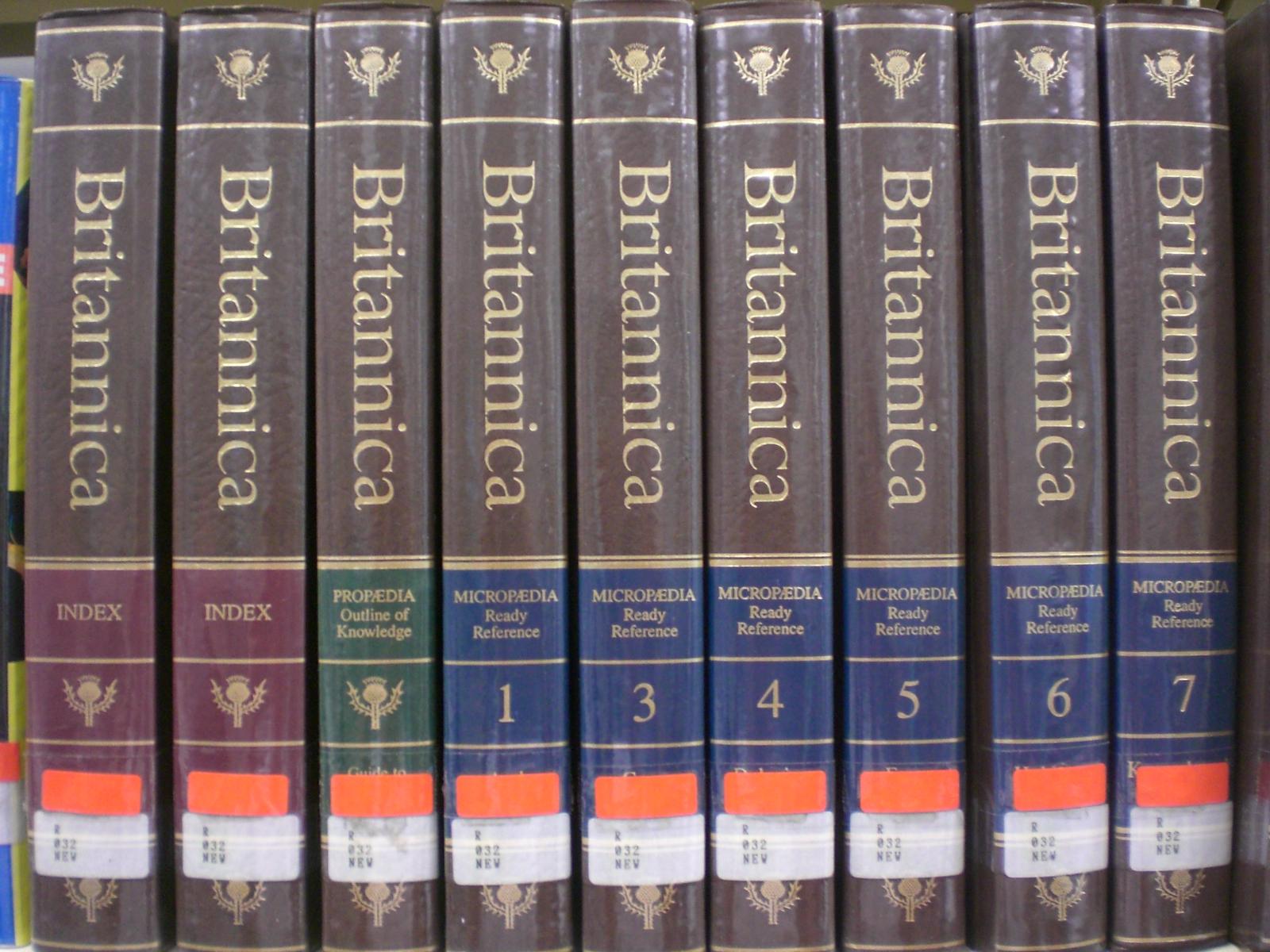 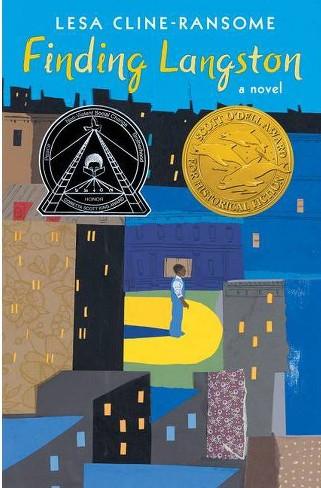 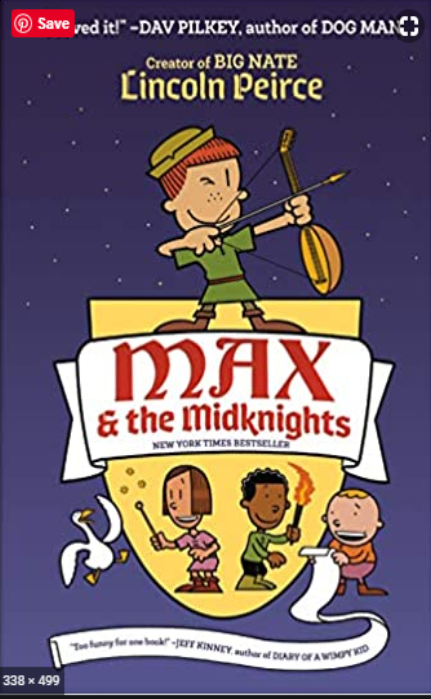 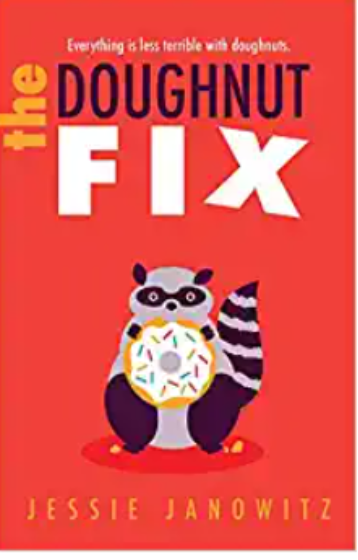 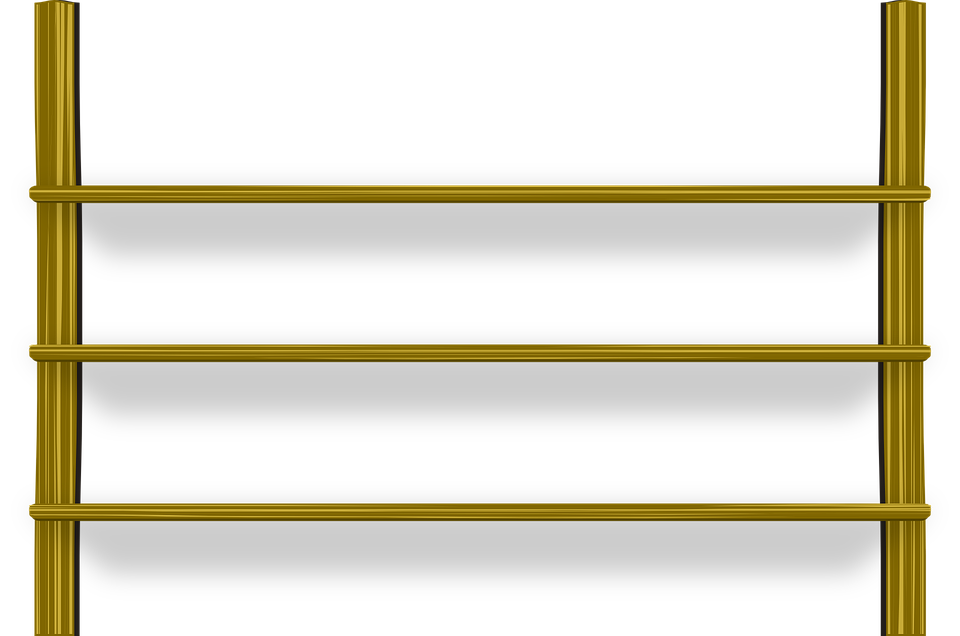 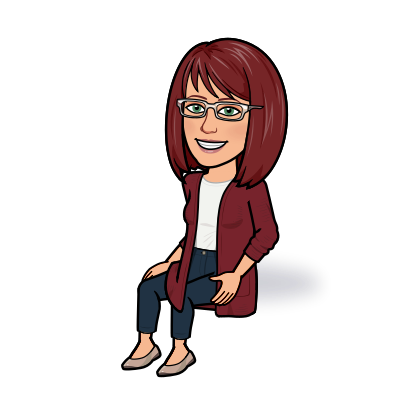 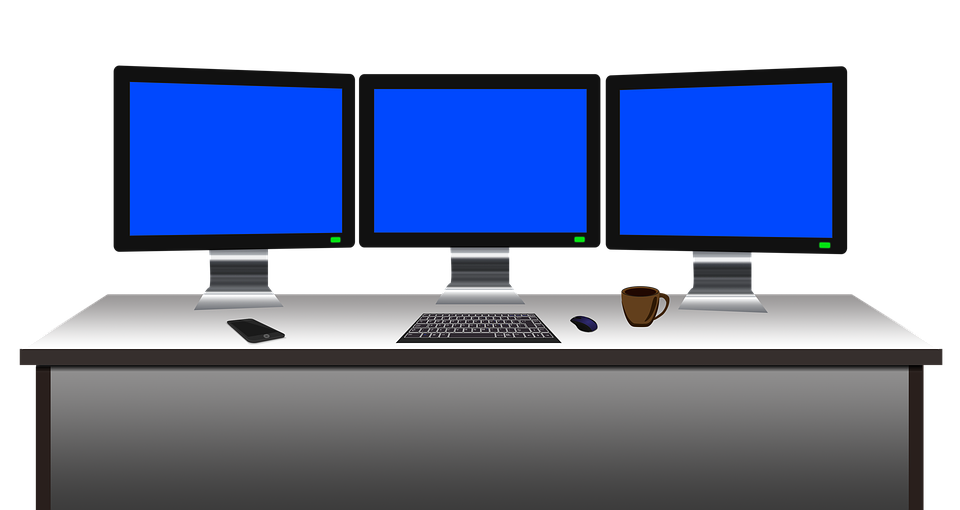 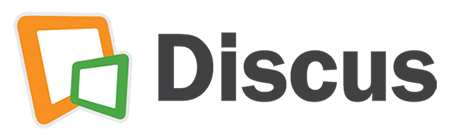 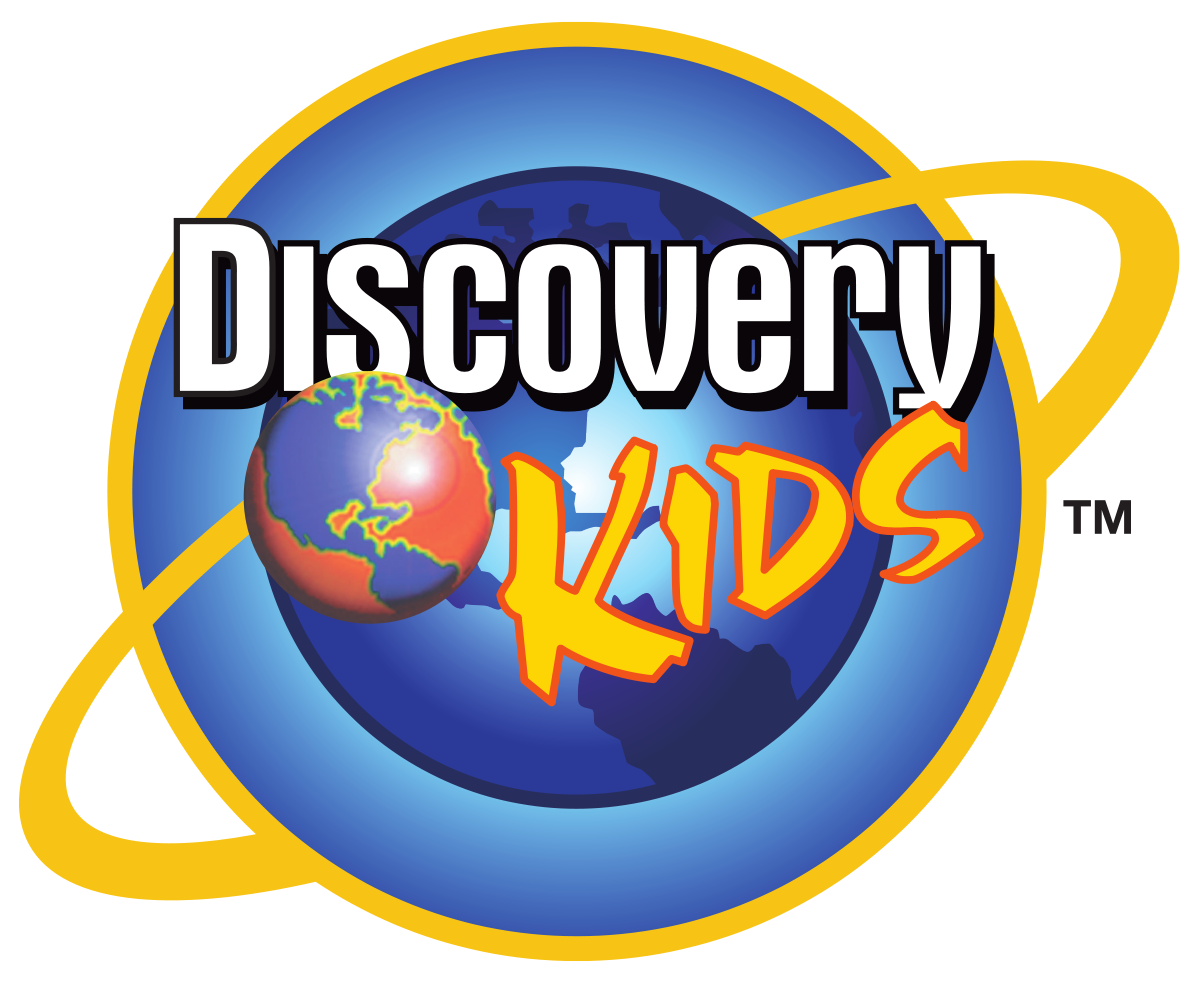 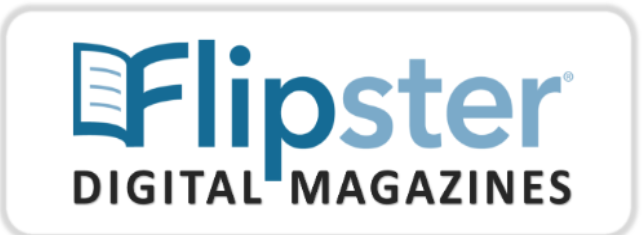 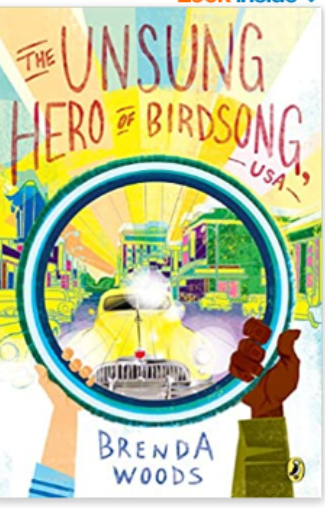 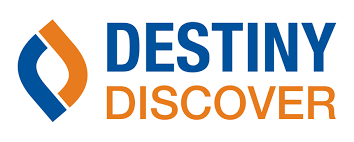 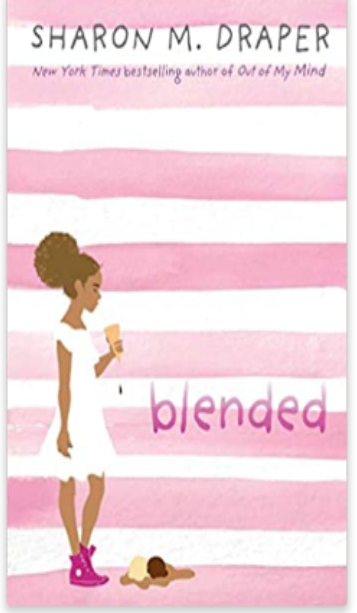 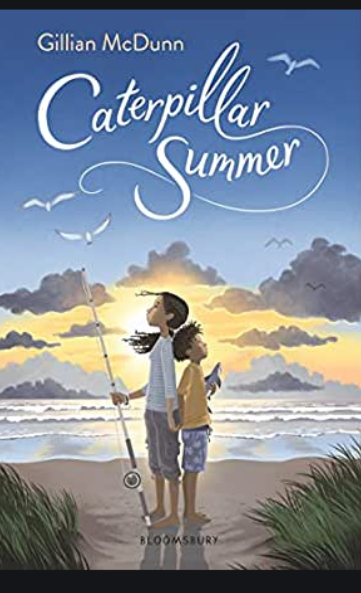 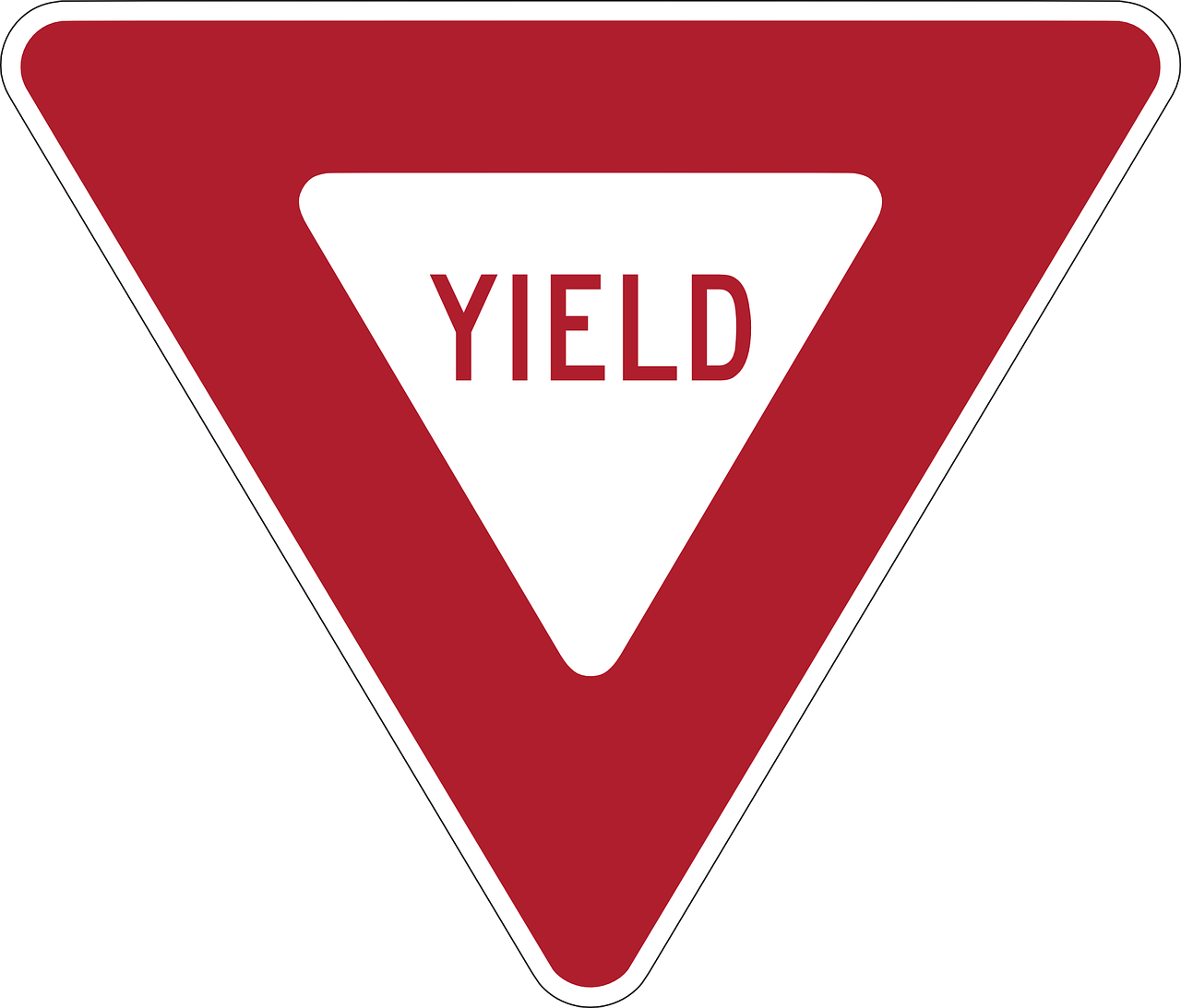 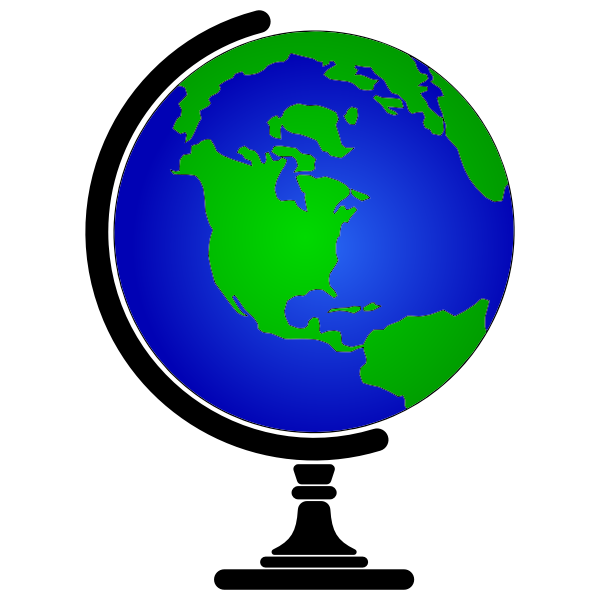 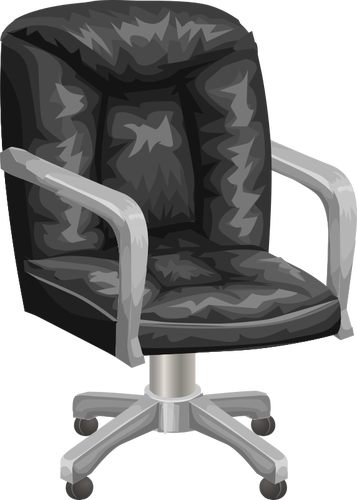 STALEY
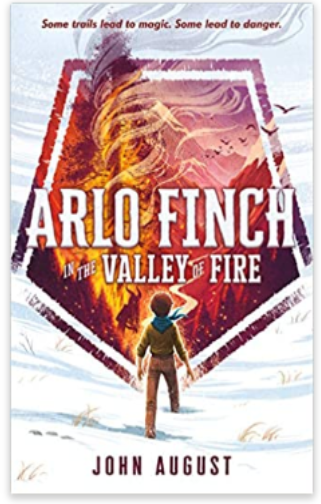 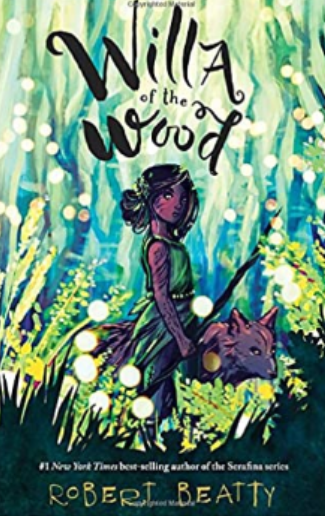 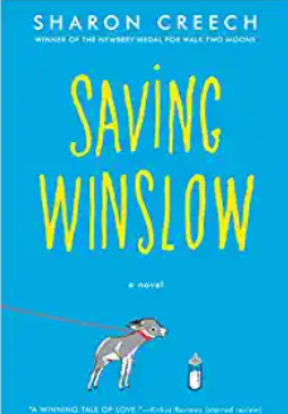 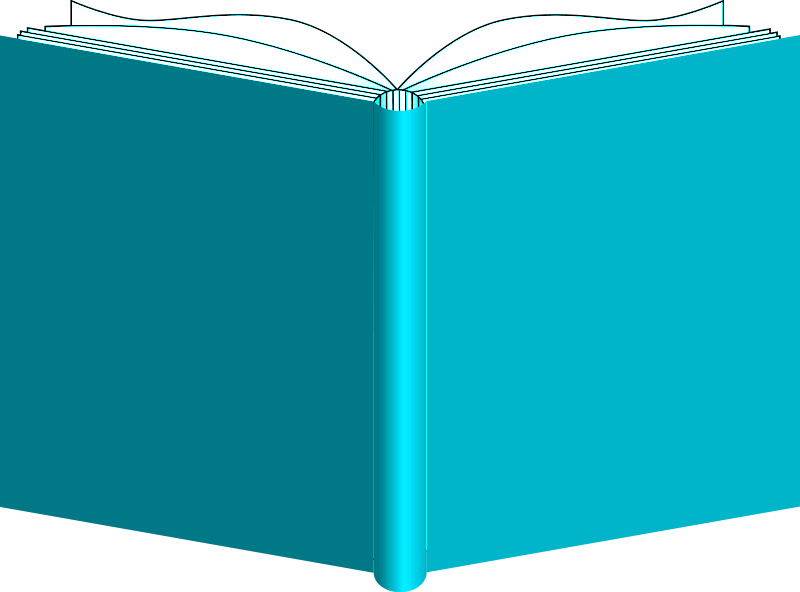 Story Time
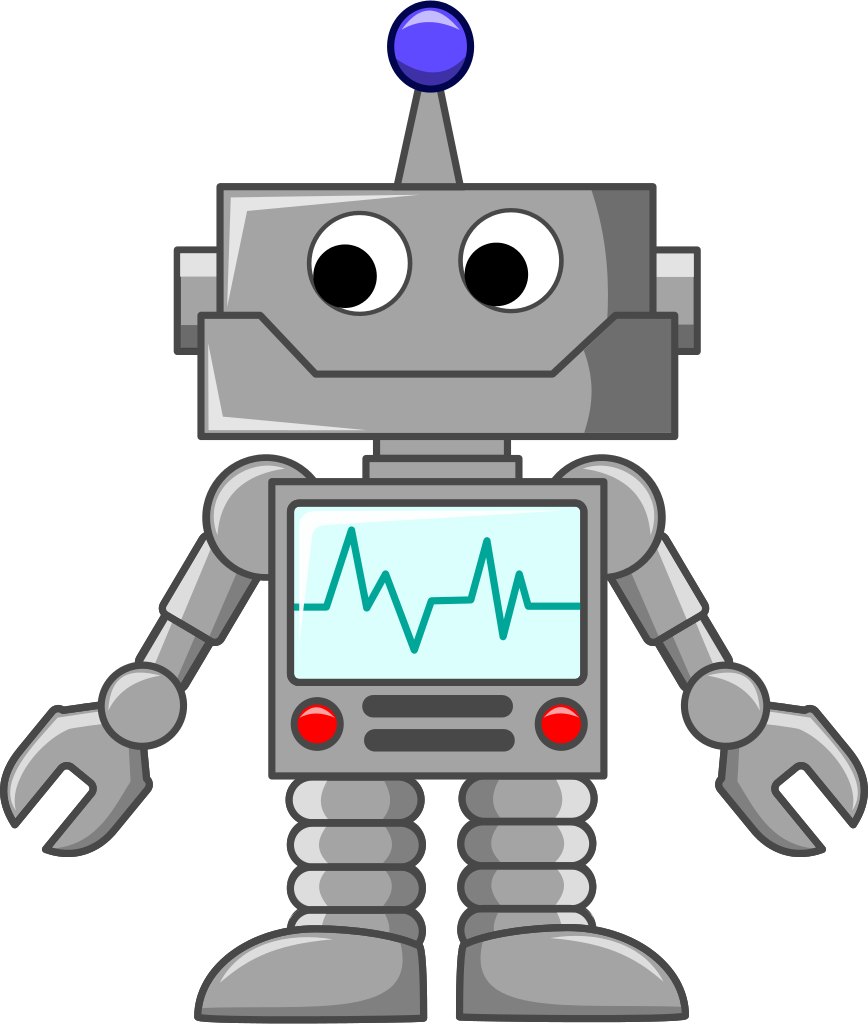 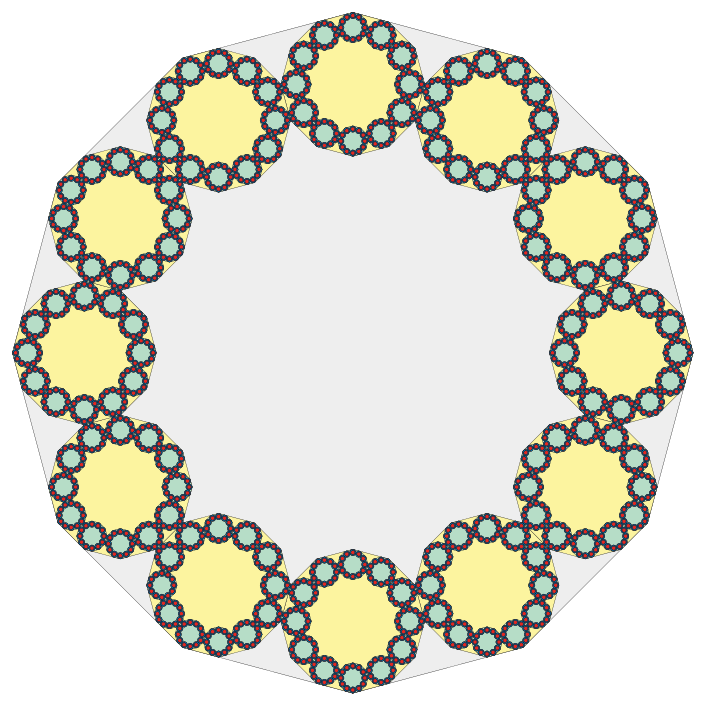